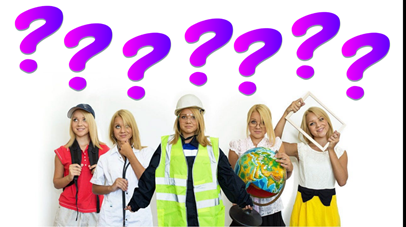 УЧАСТИЕ ОБУЧАЮЩИХСЯ В ПРОЕКТНОЙ ДЕЯТЕЛЬНОСТИ НА УРОКАХ
Логотип
Автор: преподаватель ПОУ «КПОТ» Т.Н.Генова
Актуальность
При использовании проектных технологий наряду с овладением обучающимися системными базовыми знаниями и ключевыми компетенциями происходит   многостороннее развитие личности и его социализация
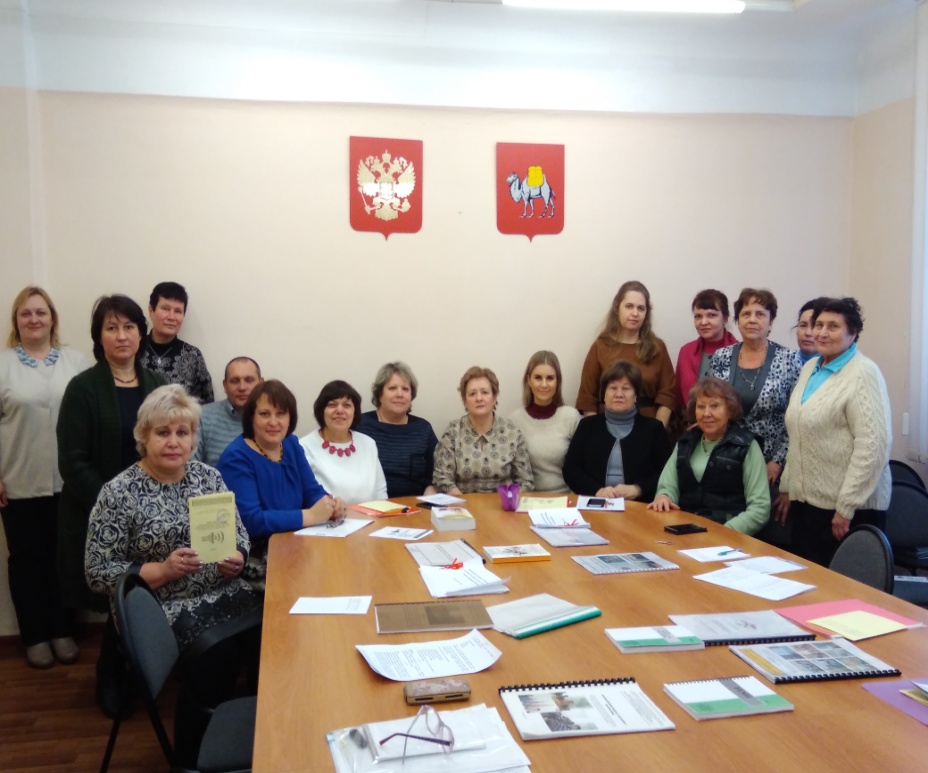 Цель
Отработка механизмов участия в проектной деятельности  обучающихся на примере предмета: «Менеджмент»
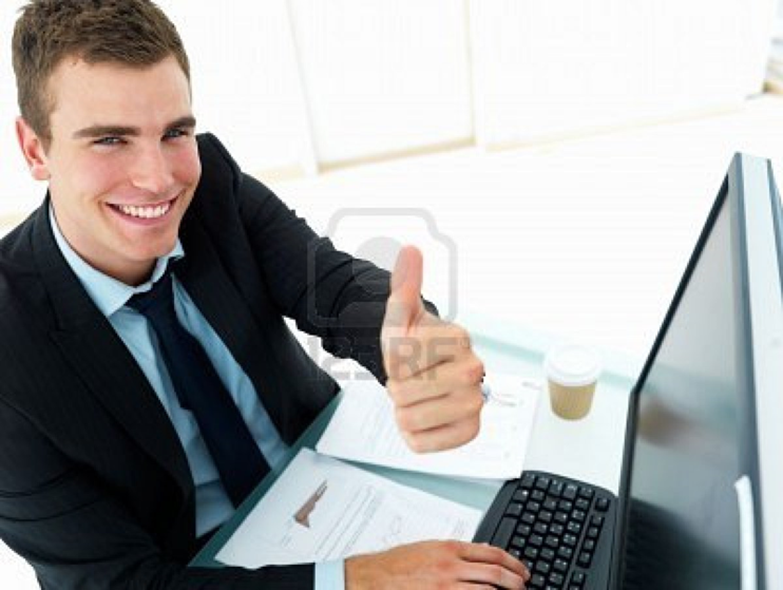 Задачи
согласовать темы проектных заданий с обучающимися по профессиональному модулю: «Основы предпринимательства и трудоустройства на работу»;
сформировать адекватные представления об избранной профессиональной деятельности и собственной готовности; 
познакомиться с инструментами, которые помогут им выявить особенности их индивидуального и группового поведения, что позволит повысить эффективность профессиональной деятельности с помощью разработанных презентаций и рефератов;
использовать программу WORD и Microsoft PowerPoint в организации проектной деятельности обучающихся
Теоретические аспекты
Проект – специально организованный преподавателем и самостоятельно выполняемый обучающимися комплекс действий по решению значимой для учащегося проблемы, завершающихся созданием продукта. 
Метод проектов представляет собой гибкую модель организации образовательно-воспитательного процесса, способствует развитию наблюдательности и стремлению находить ответы на возникающие вопросы, проверять правильность своих ответов, на основе анализа информации, при проведении экспериментов и исследований.
Сильные и слабые стороны метода проектов
Темы учебных мини-проектов
«Профессия и специальность»
«Биржа труда в России»
«Рынок труда в России»
«Имидж делового человека»
«История развития выбранной профессии»
«Моя профессия»
Системы действий преподавателя и студентов на разных стадиях работы над проектом
Системы действий преподавателя и студентов на разных стадиях работы над проектом
Понятия
Карьера
Профессия
Специальность
Имидж
Биржа труда
Вопросы
1.Профессиональная карьера. Этапы карьеры и потребности
2.Разница между профессией и специальностью. Моя профессия. Ее история
3.«Имидж», его развития и сущность.
4.Биржа труда, ее структура, функции, задачи
5.Уровень безработицы в России
Практические аспекты
Для выполнения учебного проекта выбор пал на программу WORD и программу подготовки презентаций Microsoft PowerPoint, они доступны и просты в усвоении
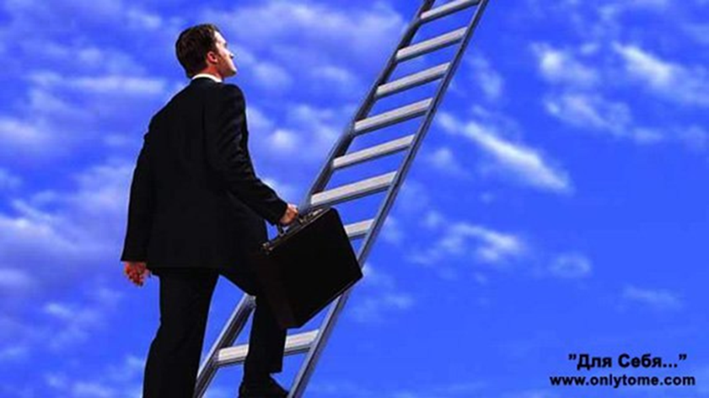 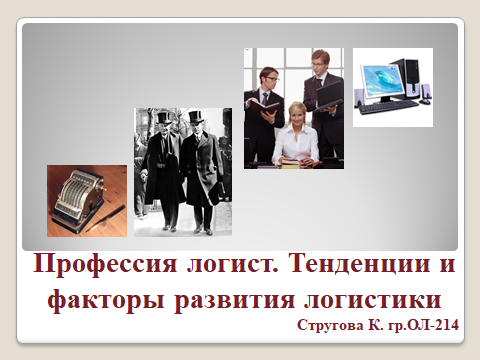 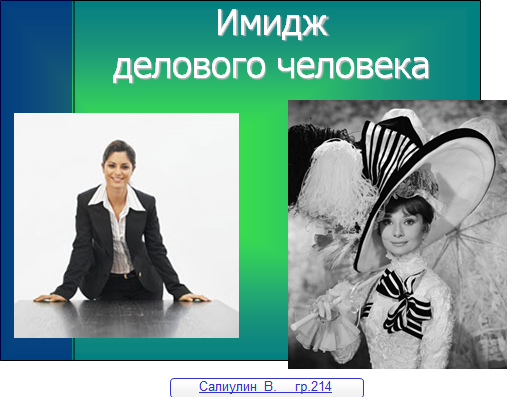 Метод проектов
Умение пользоваться методом проектов – показатель высокой квалификации преподавателя, его прогрессивной методики обучения и развития.
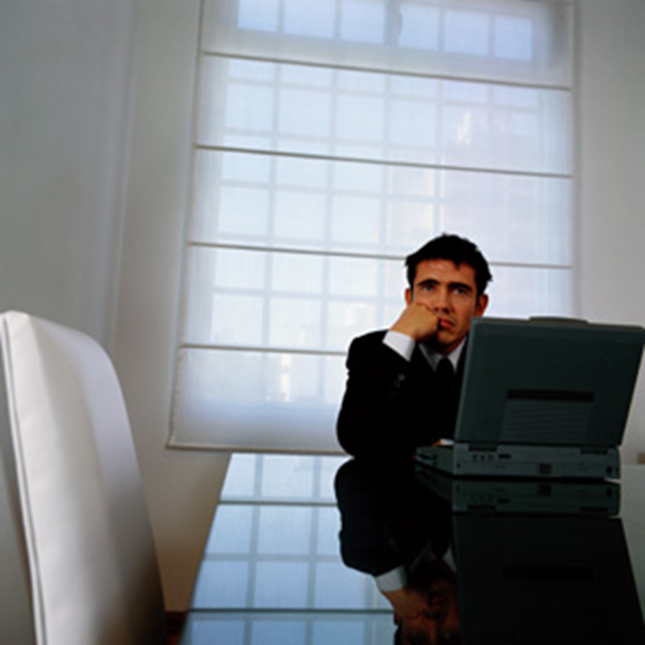 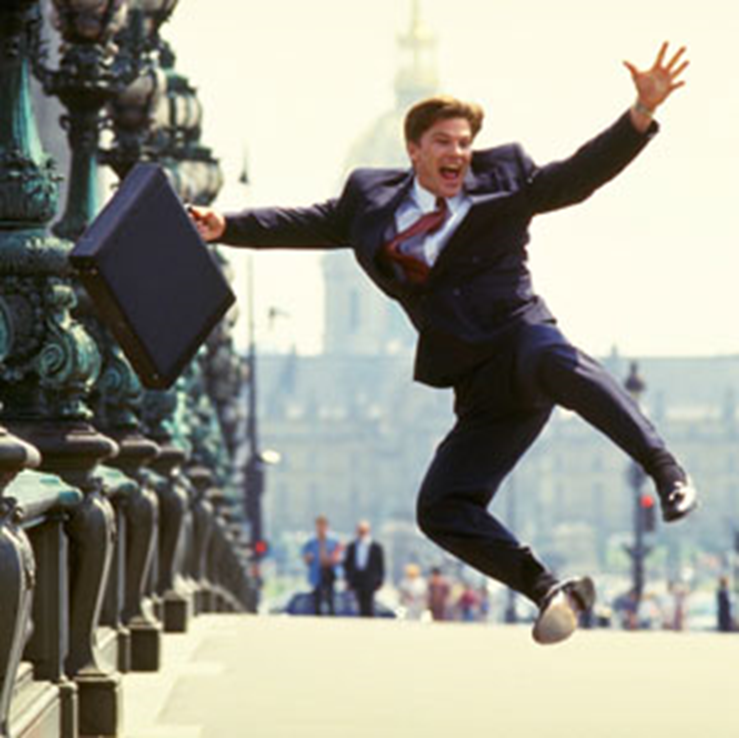 Спасибо за внимание !